Instructions for use
This resource is not a teaching and learning program. It should be used in conjunction with the program and teacher resource More than just a sandwich.
Classroom teachers are encouraged to add and adapt slides as required to meet the needs of their students.
Save a copy of the file to make changes to the slide deck – go to File > Download a Copy (this downloads a copy to the computer to edit in the PowerPoint app).
To convert the PowerPoint to Google Slides:
Upload the file into Google Drive and open it.
Go to File > Save as Google Slides.
1
More than just a sandwich
Technology 7–8
Stage 4
Food and agricultural practices focus area
Weeks 1 to 2
Learning intention and success criteria (1)
We are learning to:
apply safe processes and practices in the kitchen.
We can:
identify Personal Protective Equipment (PPE) required to prepare food items
use personal hygiene practices
recall key safe processes and practices to follow when preparing food items in the kitchen.
4
[Speaker Notes: Notes for teachers:
Learning intentions and success criteria are best co-constructed with students. Adapt the learning intention as required and add co-constructed success criteria.]
Safety in the domestic kitchen
Watch Safety In The Domestic Kitchen – Food Technology (14:20)
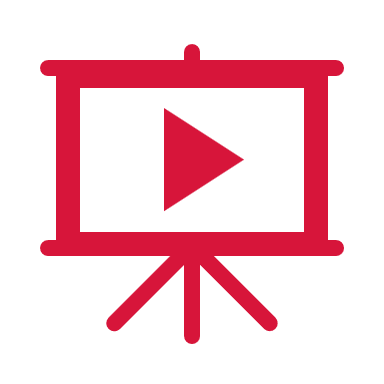 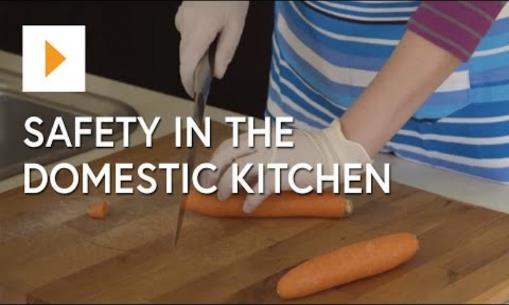 5
Safety and hygiene in the kitchen
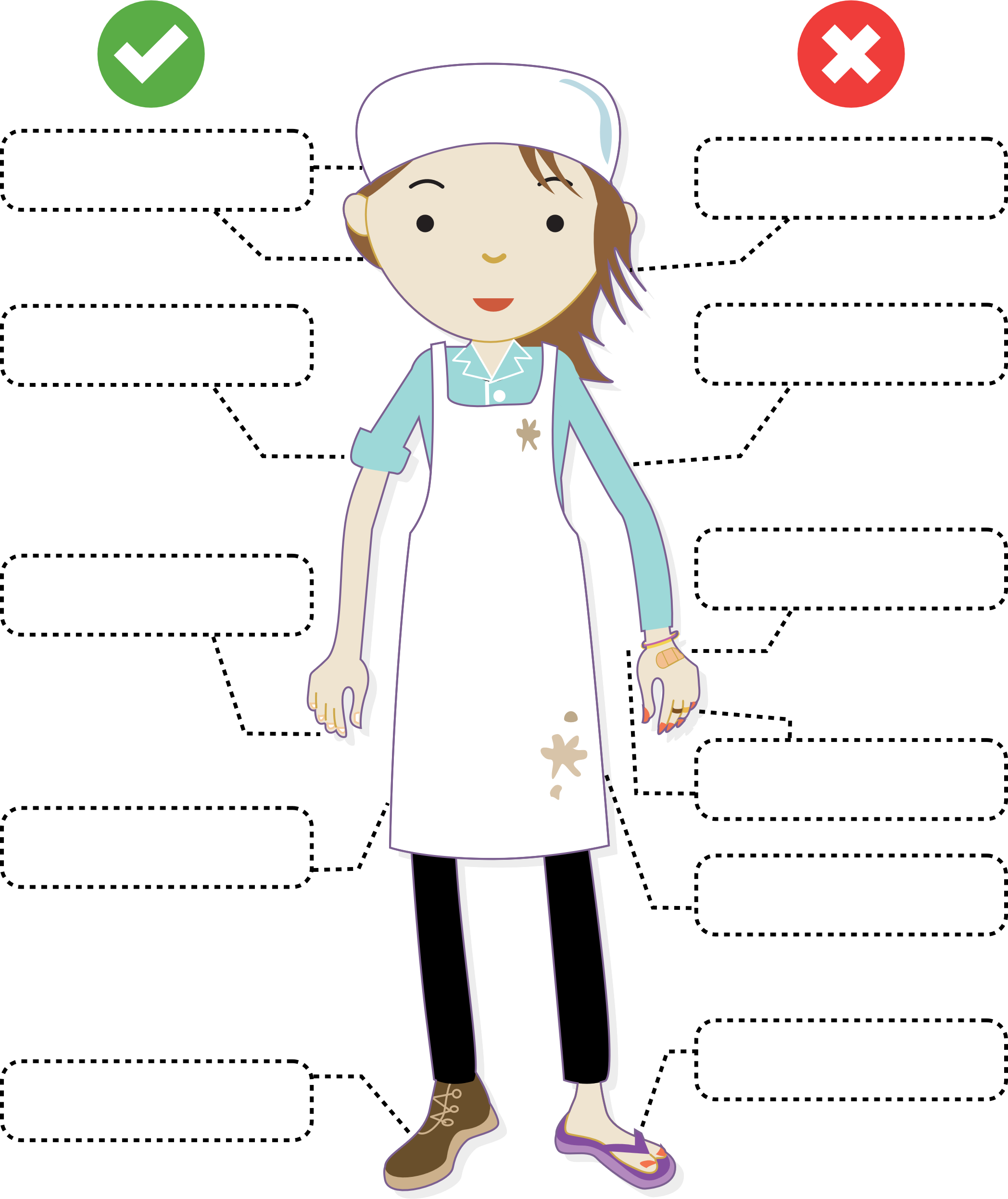 Drag and drop the labels to correctly identify 
safe and hygienic practices in the kitchen.
Hair tied back with appropriate covering
No open toed, uncovered, non-leather shoes
Enclosed leather shoes
Full length, clean apron
Cover cuts with band aid and apply glove
Clean, unpolished and short nails
Hair not tied back or covered
Fitted cuffed or short, sleeved shirt
Long sleeved shirt requires fitted cuff or ¾ length
No jewellery such as rings, bracelets or watches
Dirty apron
6
See germs! Hand washing science experiment
Watch See Germs! Hand Washing Science Experiment (1:22)
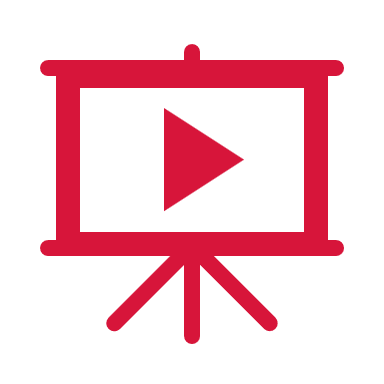 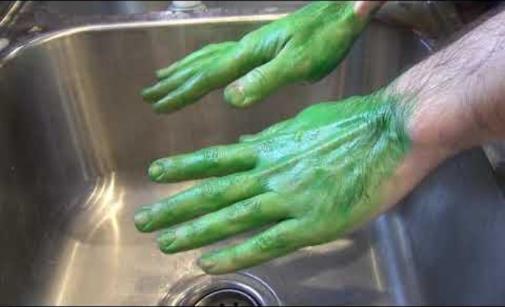 7
Hand washing
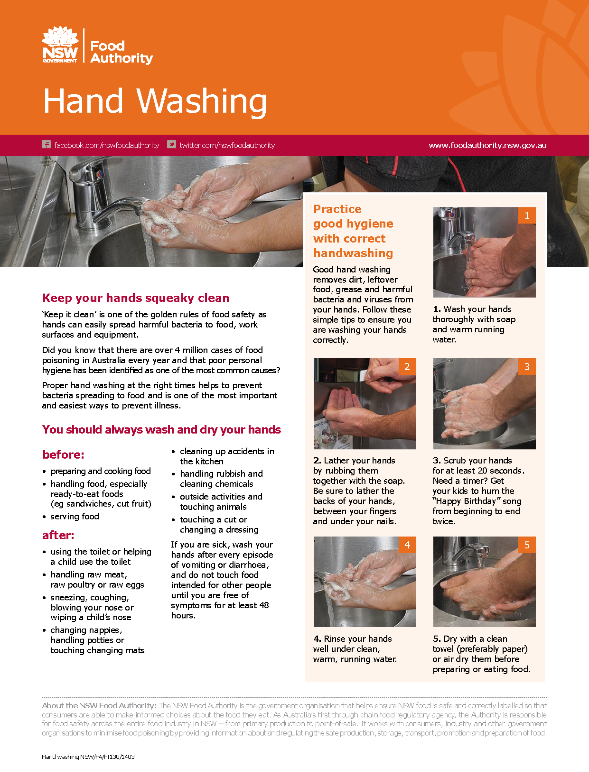 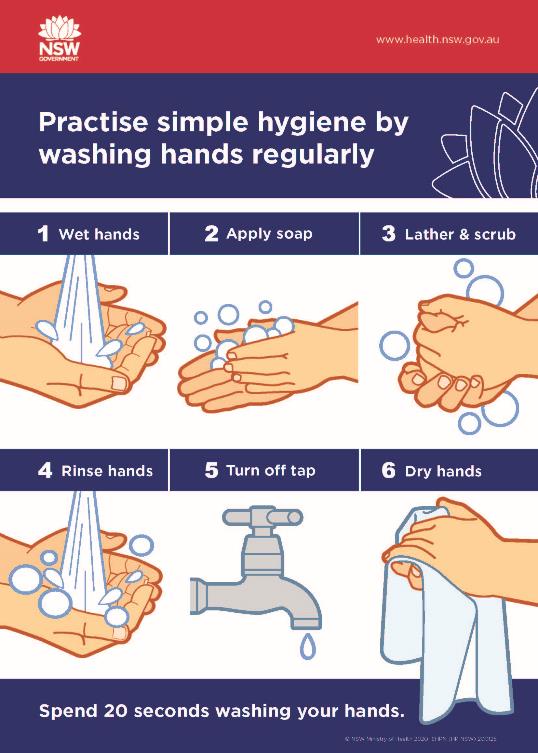 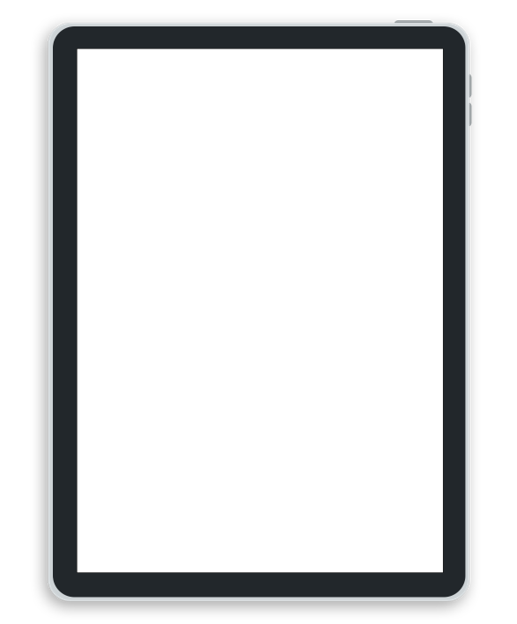 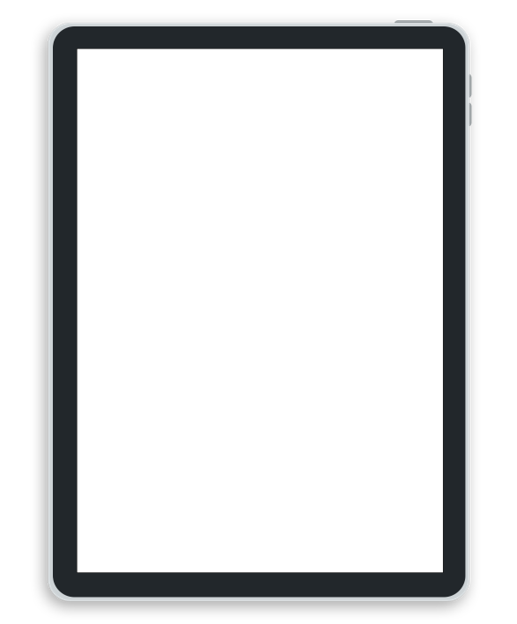 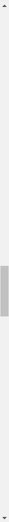 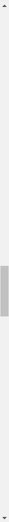 ‘Hand Washing’ by State of New South Wales through the Food Authority
 is licensed under CC BY 4.0.
‘Practise simple hygiene by washing hands regularly’ by NSW Ministry of Health 
is licensed under CC BY 4.0.
8
The danger zone
Using the Drawing tools, draw a line from the labels to correctly match the temperature on the thermometer.
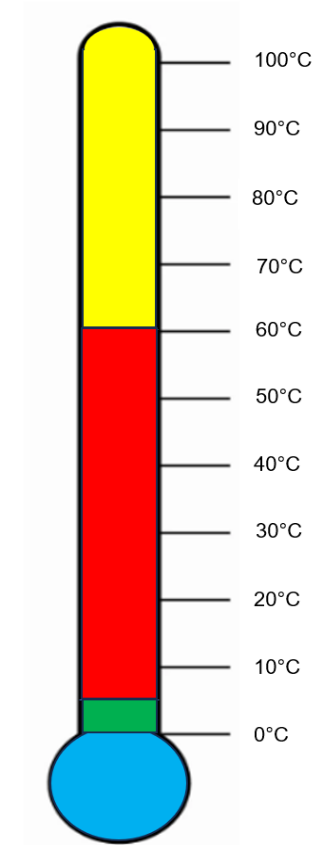 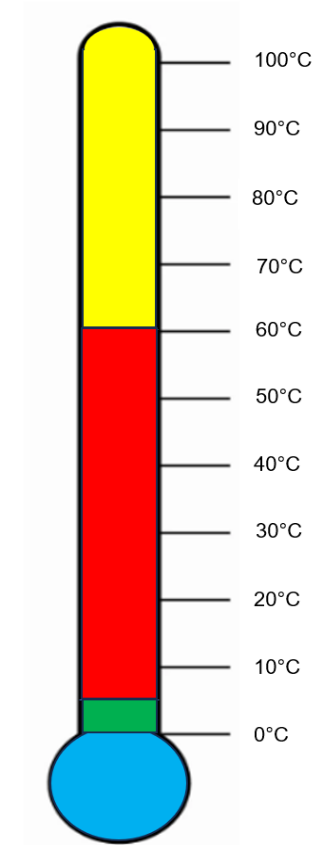 Bacteria grow quickly
Hot food zone 60°C to 100°C
Bacteria do not grow
Cold food zone 0° to 5°C
Refrigerated foods need to be kept at 5°C or below
Temperature danger zone 5°C to 60°C
Bacteria are destroyed
The temperature danger zone is when it is easiest
for harmful bacteria to grow in food
Hot food needs to be kept at 60°C or above
Bacteria are dormant
Frozen food zone -10°C to 0°C
9
Learning intention and success criteria (2)
We are learning to:
use tools and equipment in the kitchen.
We can:
identify and select tools and equipment required for food preparation
safely use tools and equipment for food preparation.
10
[Speaker Notes: Notes for teachers:
Learning intentions and success criteria are best co-constructed with students. Adapt the learning intention as required and add co-constructed success criteria.]
Learning intention and success criteria (3)
We are learning to:
identify the characteristics and properties of foods.
We can:
identify our senses that are used to evaluate food items
use descriptive language to describe food items.
11
[Speaker Notes: Notes for teachers:
Learning intentions and success criteria are best co-constructed with students. Adapt the learning intention as required and add co-constructed success criteria.]
Characteristics and properties
What is the difference?
The terms characteristics and properties are often used interchangeably, but they have subtle differences.
12
Do now activity
Describe that food product
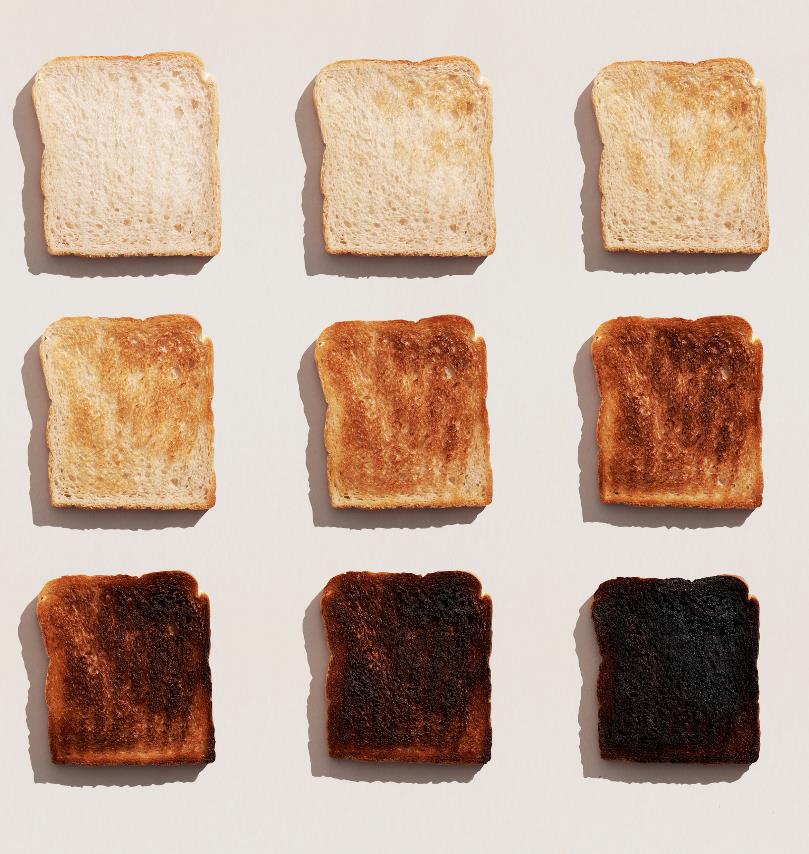 What food product is this?
When would this food product be eaten?
Why would this food product be eaten?
What nutrient is this food product high in?
What does this food product smell like?
What does this food product taste like?
5-minute timer
13
Sensory characteristics of food (1)
Our 5 senses are taste, touch, sight, smell, sound. When using these to describe the characteristics of food we use taste, texture, appearance and aroma (smell).
Taste – how the food item tastes. What flavours can you recognise? Sour, salty, bland, sweet, and so on.
Texture – how the food feels in your mouth. Smooth, crunchy, cold, juicy, chewy, and so on.
Appearance – how the food item looks. Bright, dull, colourful, and so on.
Aroma – how the food item smells. Savoury, fishy, fruity, and so on.
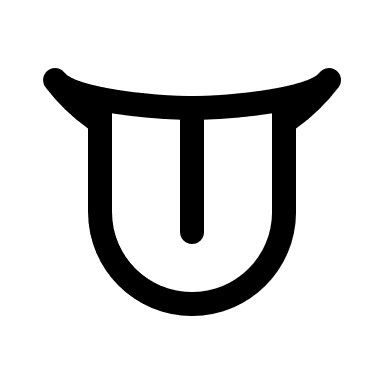 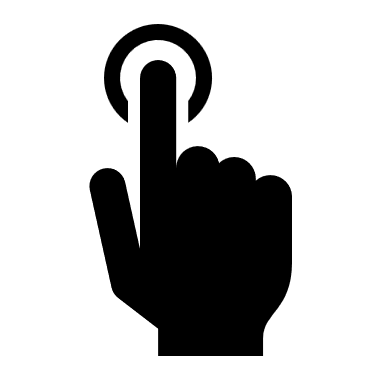 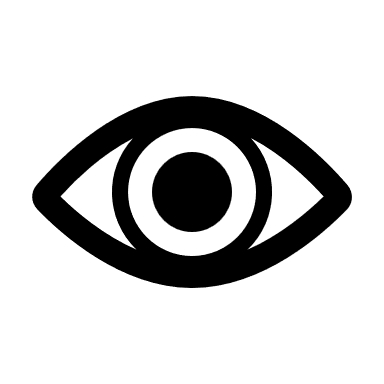 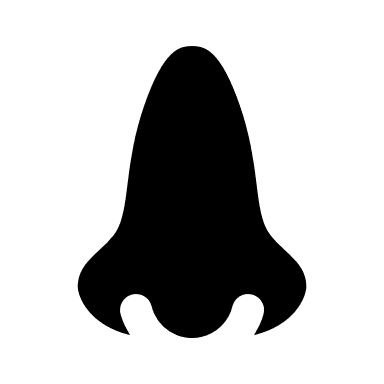 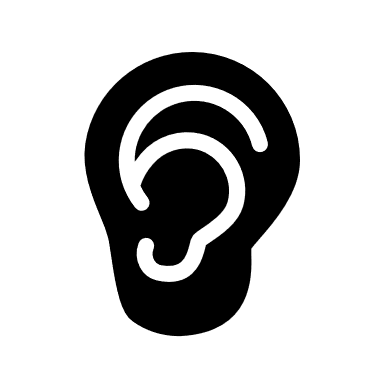 14
Sensory characteristics of food (2)
Describe the sensory characteristics of the food items below
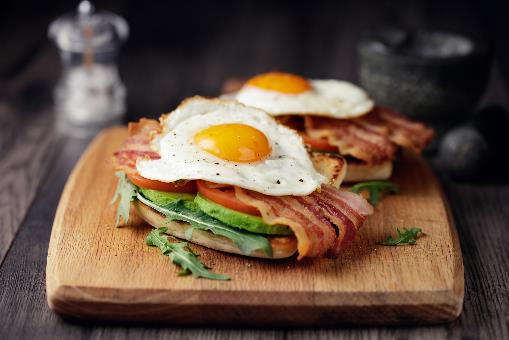 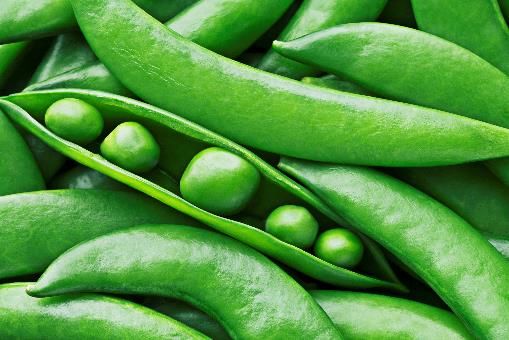 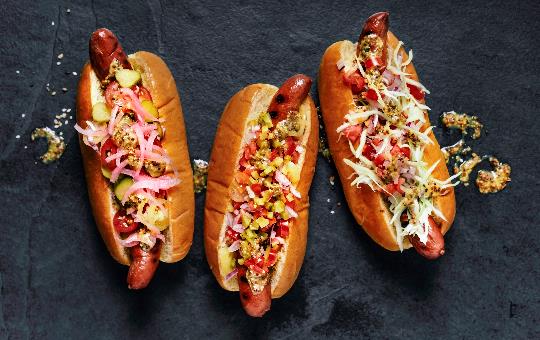 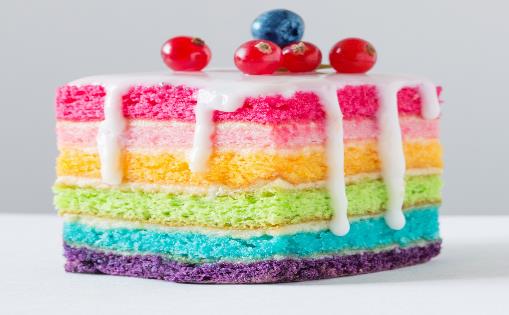 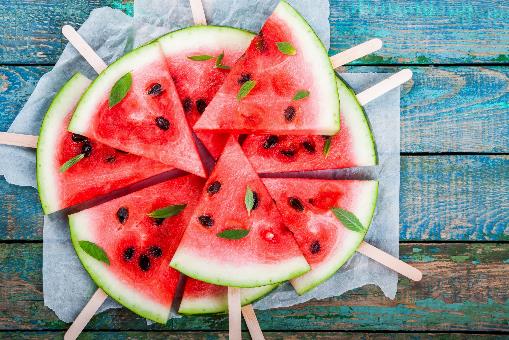 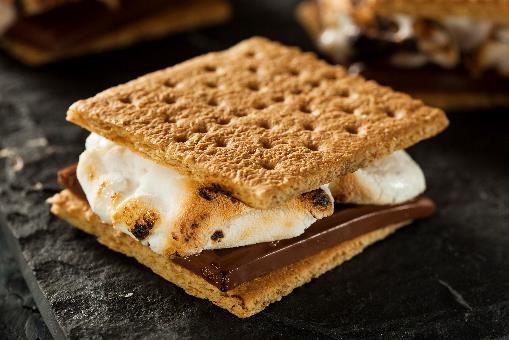 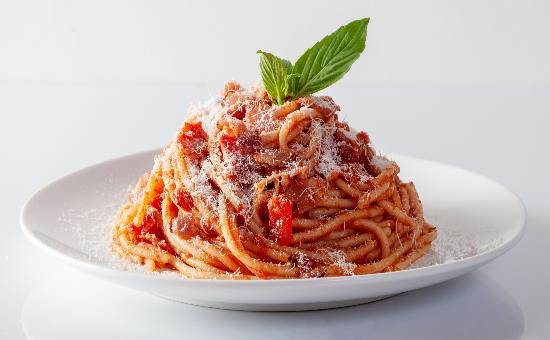 15
Learning intention and success criteria (4)
We are learning to:
identify the characteristics and properties of foods.
We can:
identify the nutrients required by the body
describe how nutrients help to sustain the body
provide food examples containing these nutrients.
16
[Speaker Notes: Notes for teachers:
Learning intentions and success criteria are best co-constructed with students. Adapt the learning intention as required and add co-constructed success criteria.]
Food groups and nutrition
Watch Food Groups And Nutrition (5:06)
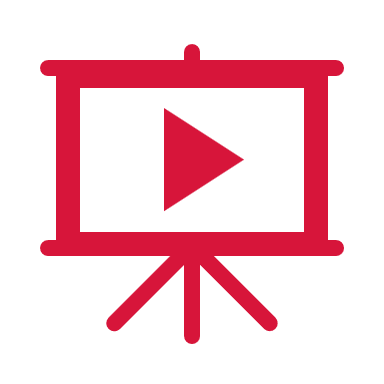 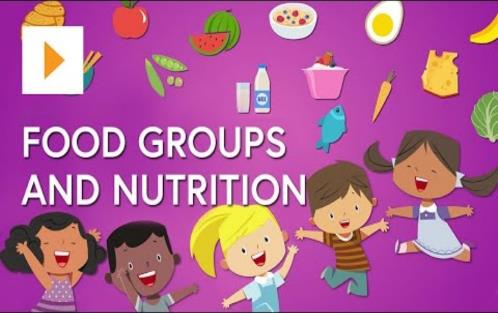 17
Balanced meal
Drag and drop the ingredients, nutrients and functions below to correctly identify the components of the meal.
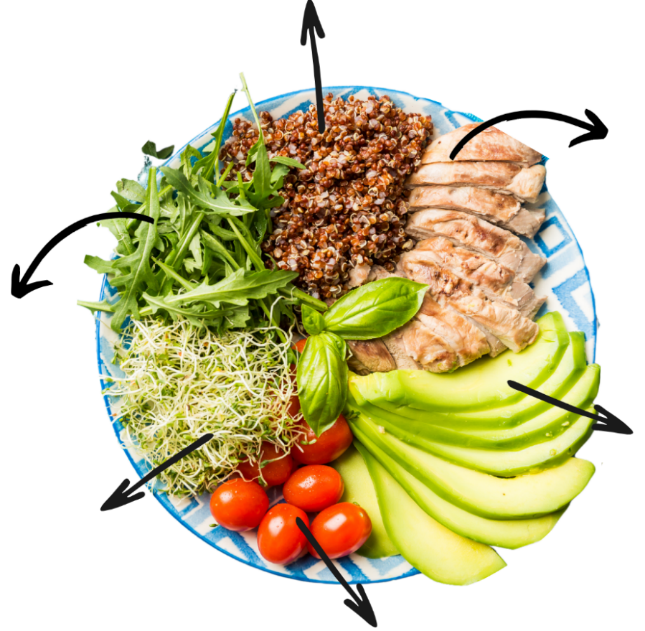 Support body function and the immune
system
Provide energy
Promote growth and repair of muscles
and cells in the body
Maintain nerve and muscle function
Protects internal organs, move some
vitamins around the body and helps to
regulate body heat
Supports healthy cell growth and function
Rocket leaves
Vitamin C
Chicken breast
Fats
Protein
Minerals – folate
Alfalfa sprouts
Quinoa
Carbohydrates
Minerals – magnesium
Cherry tomatoes
Avocado
18
Learning intention and success criteria (5)
We are learning to:
use correct techniques and practices to produce food products.
We can:
document additional techniques to create food items
follow a recipe and use preparation techniques and equipment to produce food items
describe and implement the safe practices to follow when using knives and the sandwichpress or stove.
19
[Speaker Notes: Notes for teachers:
Learning intentions and success criteria are best co-constructed with students. Adapt the learning intention as required and add co-constructed success criteria.]
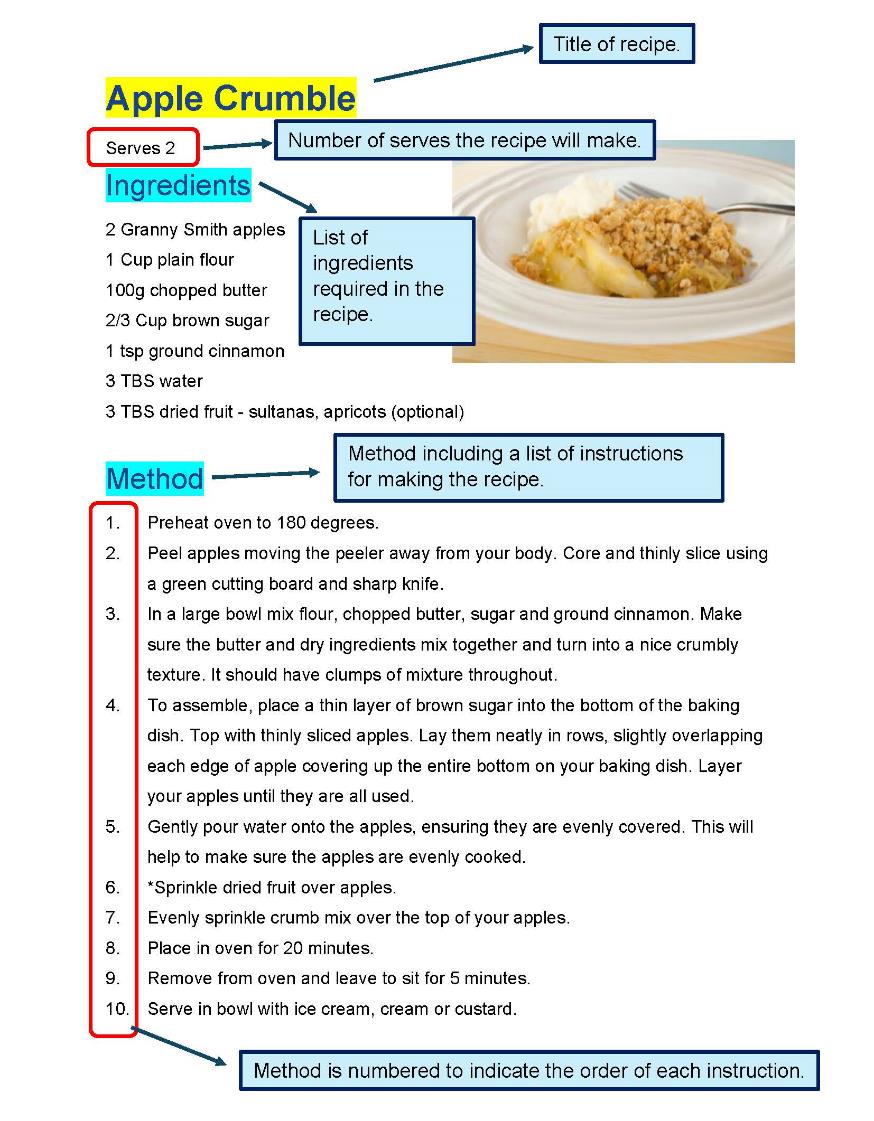 Structure of a recipe
20
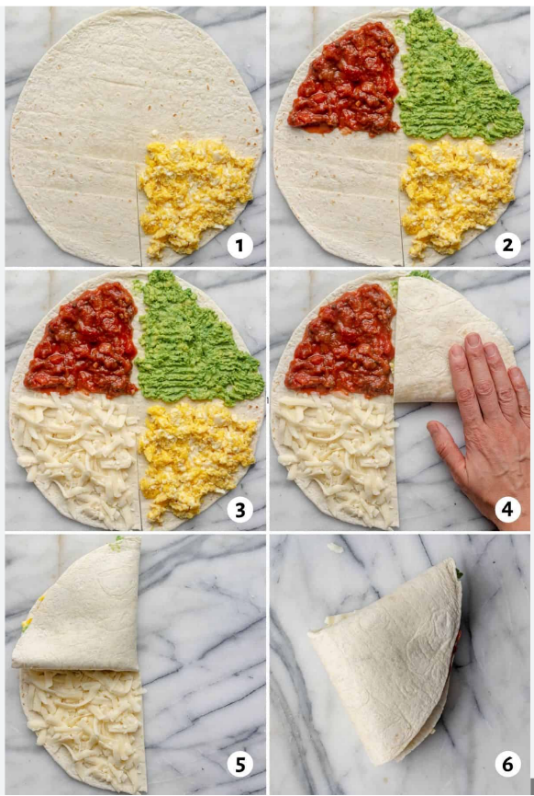 Tortilla wrap
Serves 2
21
Tortilla wrap – method
22
Weeks 3 to 4
Learning intention and success criteria (6)
We are learning about:
the nutritional needs of individuals and groups.
We can:
interpret visual food selection guides
identify the nutrients required for adolescents
make suggestion of food items to meet the recommended intake of nutrients.
24
[Speaker Notes: Notes for teachers:
Learning intentions and success criteria are best co-constructed with students. Adapt the learning intention as required and add co-constructed success criteria.]
What does everybody eat?
25
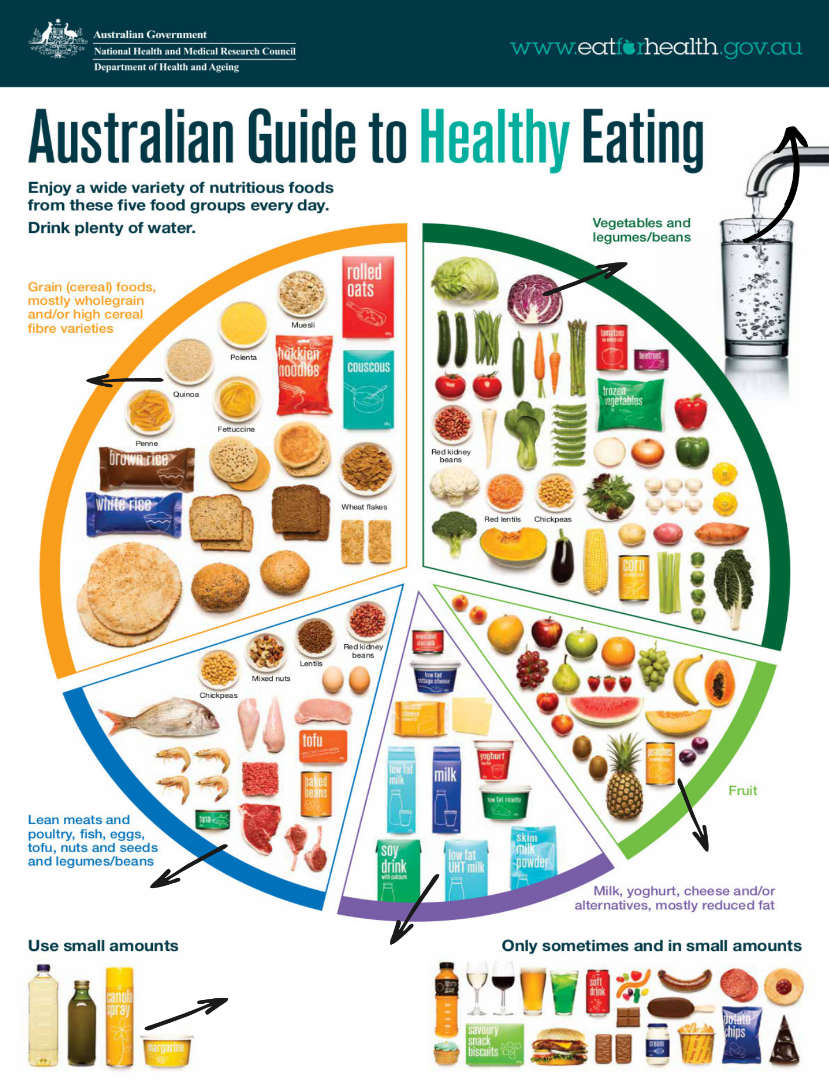 Australian Guide to Healthy Eating
Using your knowledge of the 6 essential nutrients, label the most likely nutrient(s) for each food group on the Australian Guide to Healthy Eating. Don’t forget to look outside of the round chart.
26
‘Australian guide to healthy eating | Eat For Health’ by Eat For Health is licensed under CC BY 4.0.
Reading strategies
Use the reading strategies below
1.
4.
Read the title and predict what you think the main idea of this text is.
Write your prediction down. Use full sentences.
5.
Scan the text, look at the pictures, do you recognise any words from class? Make another prediction about the main idea.
2.
Number the paragraphs by writing in the margin. How many are there?
Read the text. Circle key terms. Underline important points and claims from the author. Use a ? for unknown terms
3.
6.
Read the first and last paragraphs, make another prediction about the main idea of the text.
27
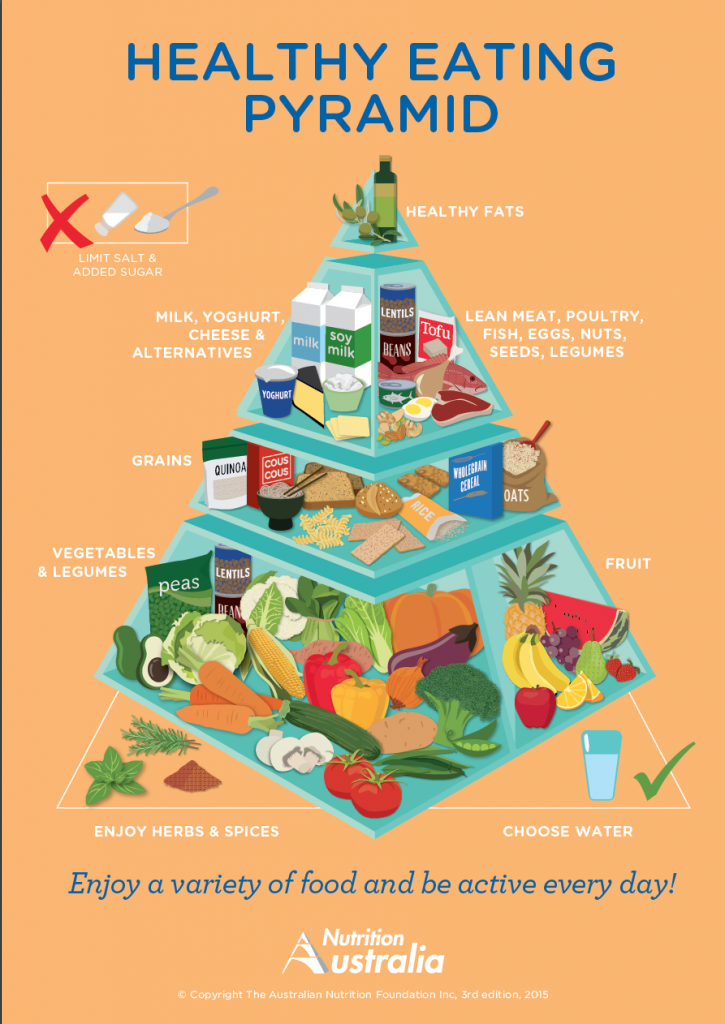 Healthy eating pyramid
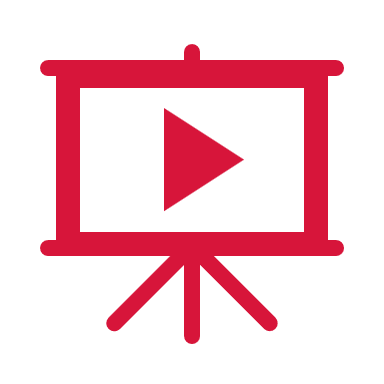 Watch The Healthy Eating Pyramid (14:00)
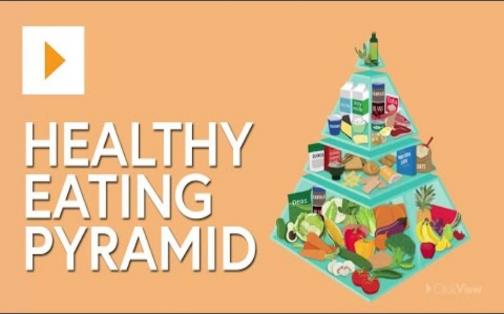 ‘Healthy Eating Pyramid’ by Nutrition Australia is © 3rd edition, 2015.
28
Learning intention and success criteria (7)
We are learning to:
use correct techniques and practices to produce food products.
We can:
document additional techniques to create food items
follow a recipe and use preparation techniques and equipment to produce food items
describe and implement the safe practices to follow when using the oven and stove.
29
[Speaker Notes: Notes for teachers:
Learning intentions and success criteria are best co-constructed with students. Adapt the learning intention as required and add co-constructed success criteria.]
Breakfast sandwich
Serves 2
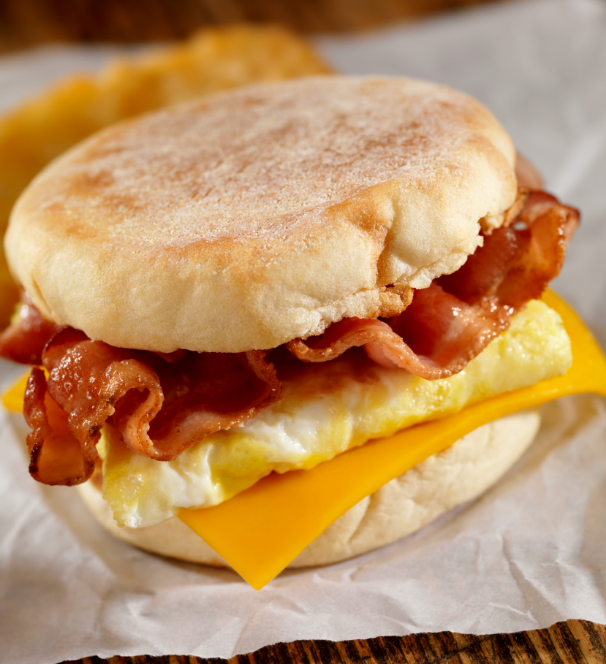 30
Breakfast sandwich – method
Serves 2
31
Weeks 5 to 6
Learning intention and success criteria (8)
We are learning about:
how the food industry contributes to sustainability.
We can:
define sustainability
describe food industries within NSW
identify community food initiatives and describe how they contribute to sustainability.
33
[Speaker Notes: Notes for teachers:
Learning intentions and success criteria are best co-constructed with students. Adapt the learning intention as required and add co-constructed success criteria.]
Learning intention and success criteria (9)
We are learning to:
use correct techniques and practices to produce food products.
We can:
document additional techniques to create food items
follow a recipe and use preparation techniques and equipment to produce food items
describe and implement the safe practices to follow to avoid cross contamination of raw and cooked foods.
34
[Speaker Notes: Notes for teachers:
Learning intentions and success criteria are best co-constructed with students. Adapt the learning intention as required and add co-constructed success criteria.]
Banh mi (Vietnamese sandwich)
Serves 2
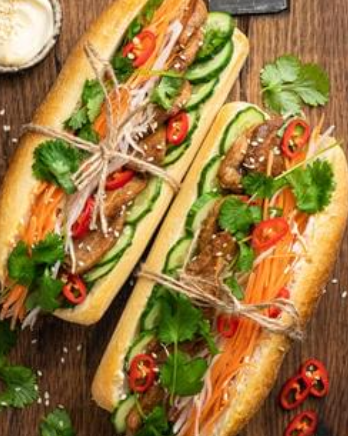 35
Banh mi (Vietnamese sandwich) – method
Serves 2
36
Learning intention and success criteria (10)
We are learning to:
develop our ideas.
We can:
recognise the design and production process
use steps in the design and production process to work towards a solution
record initial ideas against a criteria
communicate, receive and act on feedback from peers
contribute feedback to others.
37
[Speaker Notes: Notes for teachers:
Learning intentions and success criteria are best co-constructed with students. Adapt the learning intention as required and add co-constructed success criteria.]
Weeks 7 to 8
Learning intention and success criteria (11)
We are learning to:
develop and communicate our ideas.
We can:
communicate our designs
provide reasons for my design against a criteria.
39
[Speaker Notes: Notes for teachers:
Learning intentions and success criteria are best co-constructed with students. Adapt the learning intention as required and add co-constructed success criteria.]
Learning intention and success criteria (12)
We are learning to:
use correct techniques and practices to produce food products.
We can:
document additional techniques to create food items
follow a recipe and use preparation techniques and equipment to produce food items
describe and implement the safe practices to follow to avoid cross contamination of raw and cooked foods.
40
[Speaker Notes: Notes for teachers:
Learning intentions and success criteria are best co-constructed with students. Adapt the learning intention as required and add co-constructed success criteria.]
Japanese fruit sando
Watch Japanese Fruit Sando (0:59)
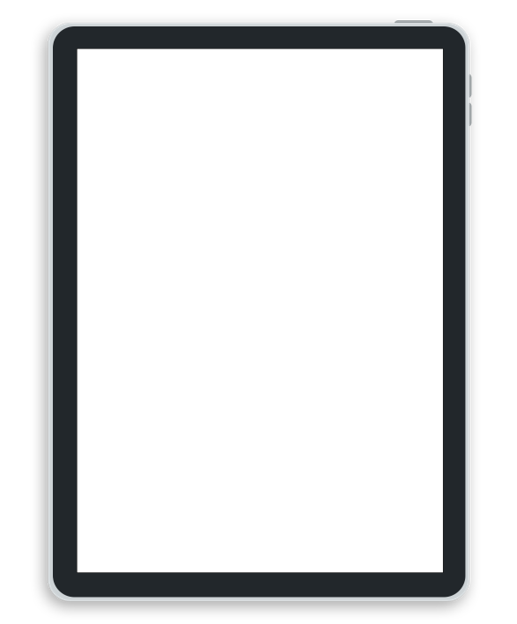 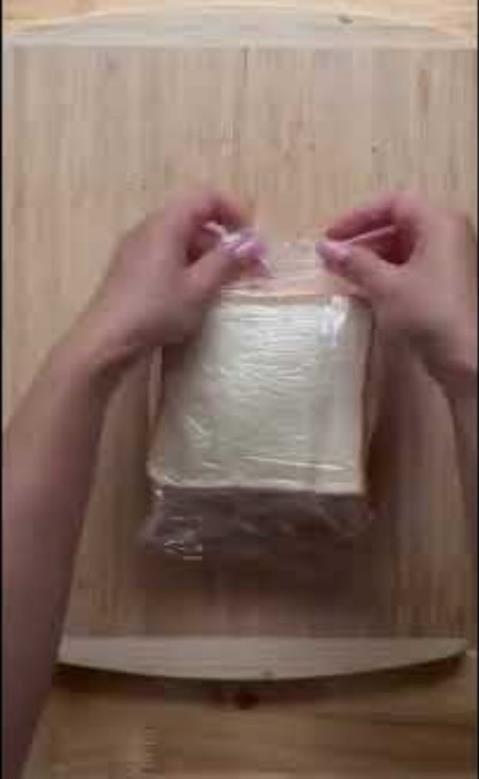 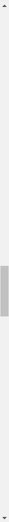 41
Japanese fruit sandwich
Serves 2
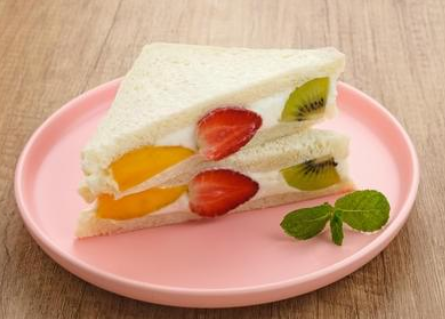 42
Japanese fruit sandwich – method
Serves 2
43
Fruit sando – Japanese fruit sandwich recipe test
Watch Fruit Sando – Japanese Fruit Sandwich Recipe Test (17:53)
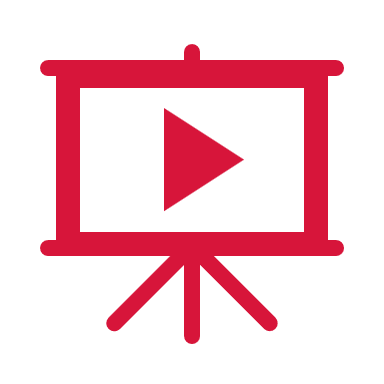 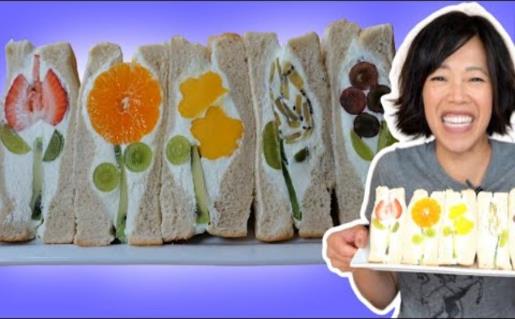 44
Weeks 9 to10
Learning intention and success criteria (13)
We are learning to:
develop our ideas.
We can:
justify our ideas
use correct terminology when evaluating ingredients and equipment.
46
[Speaker Notes: Notes for teachers:
Learning intentions and success criteria are best co-constructed with students. Adapt the learning intention as required and add co-constructed success criteria.]
Learning intention and success criteria (14)
We are learning to:
use correct techniques and practices to produce food products.
We can:
document additional techniques to create food items
follow a recipe and use preparation techniques and equipment to produce food items
accurately measure ingredients
describe and implement the safe practices to follow when using knives and the oven.
47
[Speaker Notes: Notes for teachers:
Learning intentions and success criteria are best co-constructed with students. Adapt the learning intention as required and add co-constructed success criteria.]
Vegetable flatbread
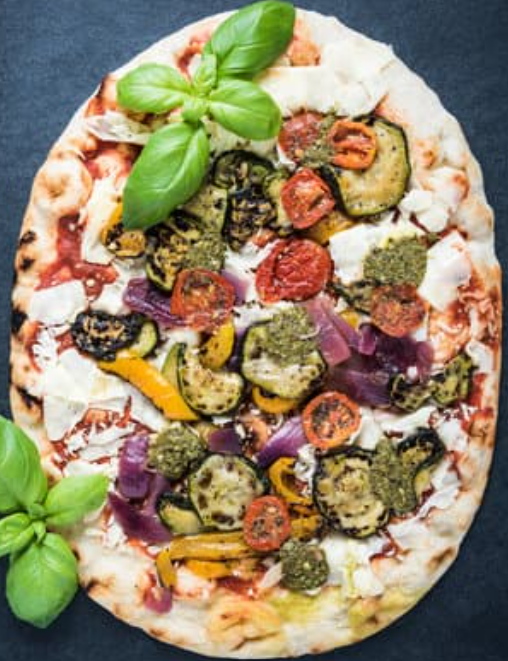 Serves 2
48
Vegetable flatbread – method
Serves 2
49
Learning intention and success criteria (15)
We are learning to:
use correct techniques and practices to produce food products.
We can:
document additional techniques to create food items
follow a recipe and use preparation techniques and equipment to produce food items
describe and implement the safe practices to follow when using knives and the oven.
50
[Speaker Notes: Notes for teachers:
Learning intentions and success criteria are best co-constructed with students. Adapt the learning intention as required and add co-constructed success criteria.]
Hamburger
Serves 2
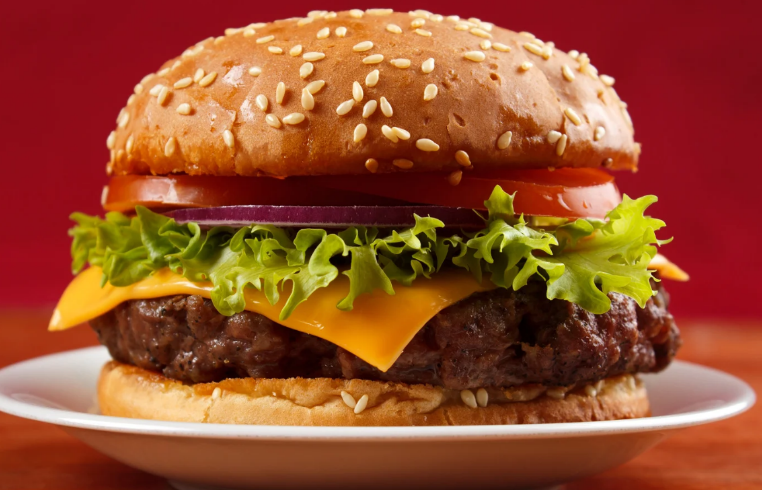 51
Hamburger – method
Serves 2
52
Learning intention and success criteria (16)
We are learning to:
consolidate our learning.
We can:
recall the 6 essential nutrients
provide food examples of the 6 essential nutrients
suggest foods to contribute to the recommended serves for adolescents
describe preparation methods for food items
explain sustainable initiatives within the food industry.
53
[Speaker Notes: Notes for teachers:
Learning intentions and success criteria are best co-constructed with students. Adapt the learning intention as required and add co-constructed success criteria.]
References (1)
This presentation contains NSW Curriculum and syllabus content. The NSW Curriculum is developed by the NSW Education Standards Authority. This content is prepared by NESA for and on behalf of the Crown in the right of the State of New South Wales. The material is protected by Crown copyright.
Please refer to the NESA Copyright Disclaimer for more information https://educationstandards.nsw.edu.au/wps/portal/nesa/mini-footer/copyright. 
NESA holds the only official and up-to-date versions of the NSW Curriculum and syllabus documents. Please visit the NSW Education Standards Authority (NESA) website https://educationstandards.nsw.edu.au/wps/portal/nesa/home and the NSW Curriculum website https://curriculum.nsw.edu.au.
Technology 7–8 Syllabus © NSW Education Standards Authority (NESA) for and on behalf of the Crown in right of the State of New South Wales, 2023.
ClickView (14 July 2020) 'The Healthy Eating Pyramid' [video], ClickView, YouTube, accessed 22 April 2024.
ClickView (15 July 2020) 'Safety In The Domestic Kitchen - Food Technology' [video], ClickView, YouTube, accessed 9 April 2024.
ClickView (21 October 2020) 'Food Groups And Nutrition' [video], ClickView, YouTube, accessed 11 April 2024.
emmymade (3 July 2020) 'FRUIT SANDO -- Japanese Fruit Sandwich Recipe Test' [video], emmymade, YouTube, accessed 29 April 2024.
National Health and Medical Research Council (2021a) Australian Guide to Healthy Eating, Eat For Health website, accessed 15 April 2024.
54
References (2)
NSW Government Food Authority (n.d.) Hand Washing [PDF 233 KB], NSW Government Food Authority website, accessed 9 April 2024.
Nutrition Australia (2021) Healthy Eating Pyramid [PDF 664 KB], Nutrition Australia, accessed 22 April 2024.
Science Buddies (10 March 2020) 'See Germs! Hand Washing Science Experiment’ [video], Science Buddies, YouTube, accessed 9 April 2024.
WinnyHayes (1 July 2022) 'Japanese Fruit Sando' [video], WinnyHayes, YouTube, accessed 29 April 2024.
55
Copyright
© State of New South Wales (Department of Education), 2024
The copyright material published in this resource is subject to the Copyright Act 1968 (Cth) and is owned by the NSW Department of Education or, where indicated, by a party other than the NSW Department of Education (third-party material).
Copyright material available in this resource and owned by the NSW Department of Education is licensed under a Creative Commons Attribution 4.0 International (CC BY 4.0) license.
This license allows you to share and adapt the material for any purpose, even commercially.
Attribution should be given to © State of New South Wales (Department of Education), 2024.
Material in this resource not available under a Creative Commons license:
the NSW Department of Education logo, other logos and trademark-protected material
Material owned by a third party that has been reproduced with permission. You will need to obtain permission from the third party to reuse its material. 
Links to third-party material and websites
Please note that the provided (reading/viewing material/list/links/texts) are a suggestion only and implies no endorsement, by the New South Wales Department of Education, of any author, publisher, or book title. School principals and teachers are best placed to assess the suitability of resources that would complement the curriculum and reflect the needs and interests of their students.
If you use the links provided in this document to access a third party’s website, you acknowledge that the terms of use, including licence terms set out on the third-party’s website apply to the use which may be made of the materials on that third-party website or where permitted by the Copyright Act 1968 (Cth). The department accepts no responsibility for content on third-party websites.